明新科技大學運動事業管理系○○○學年度畢業專題發表
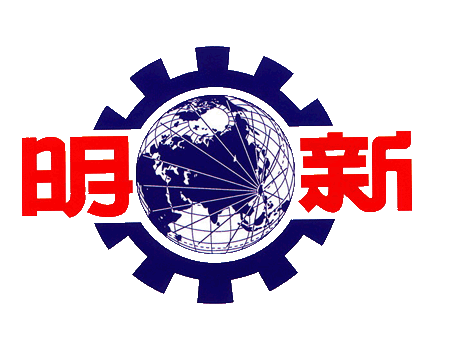 專題名稱： ○○○○○○○○○○○○○○○○○○班級：運三○
組員姓名：○○○、 ○○○、○○○、 ○○○ 、○○○
指導老師：○○○
口試委員： ○○○、 ○○○
口試日期：中華民國 000年00月00日 口試時間：00：00 – 00：00
格式說明(撰寫前請刪除本段說明文字)
中文字型：標楷體、英文字體為Times New Roman。字體大小：專題名稱、組員姓名、指導老師、口試委員、口試日期時間：22號          內文：標題請用22號、其他請用18號、字體顏色為黑色。          項目符號順序：壹、貳、參......                        一、二、三......                        (一)、(二)、(三) .....                        1.、2.、3. .....                        (1)、(2)、(3) .....行距：單行行距。
完成編輯後，請轉換成為PDF格式。